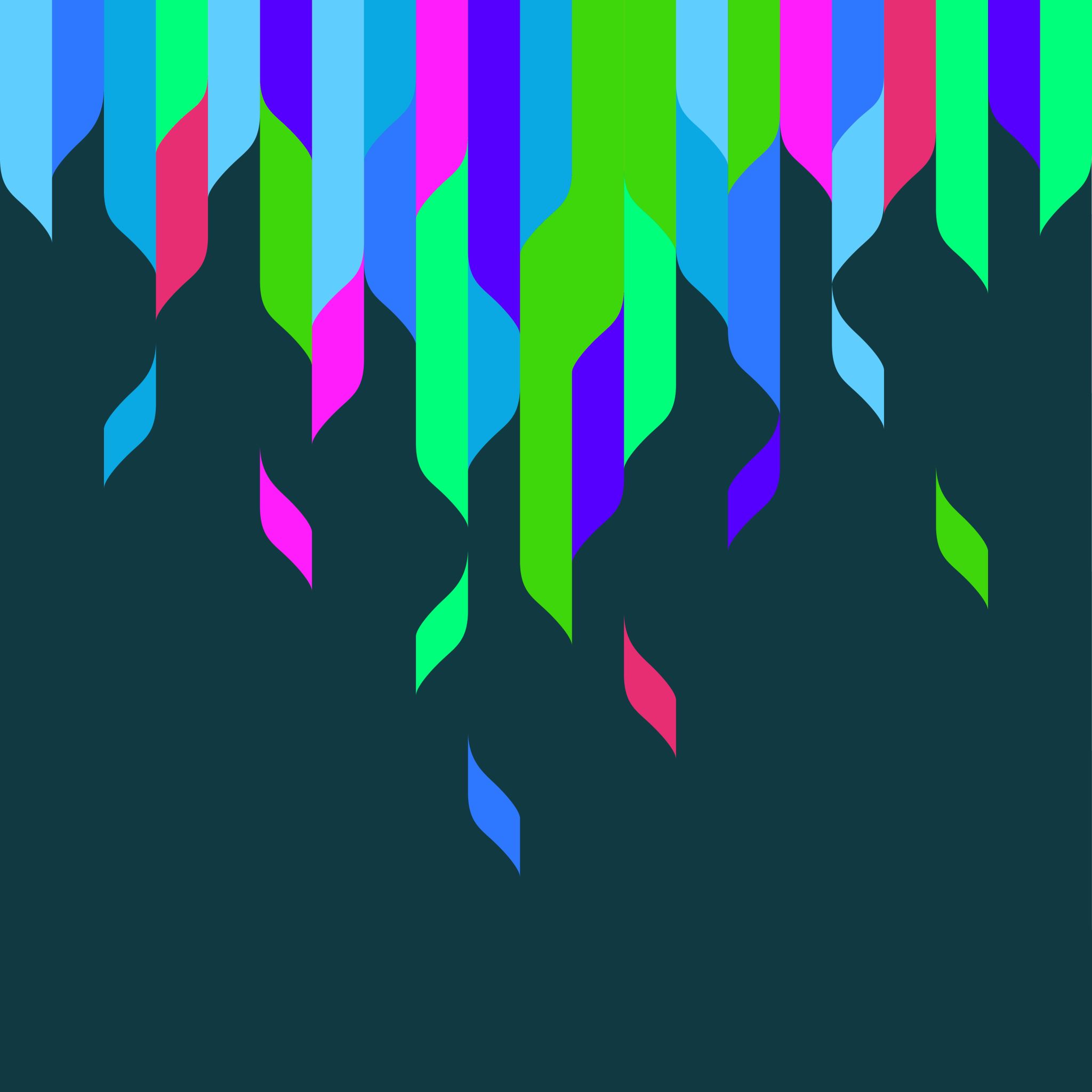 PowerPoint 2
Past Simple and Past Continuous
Past tense
Past Progressive
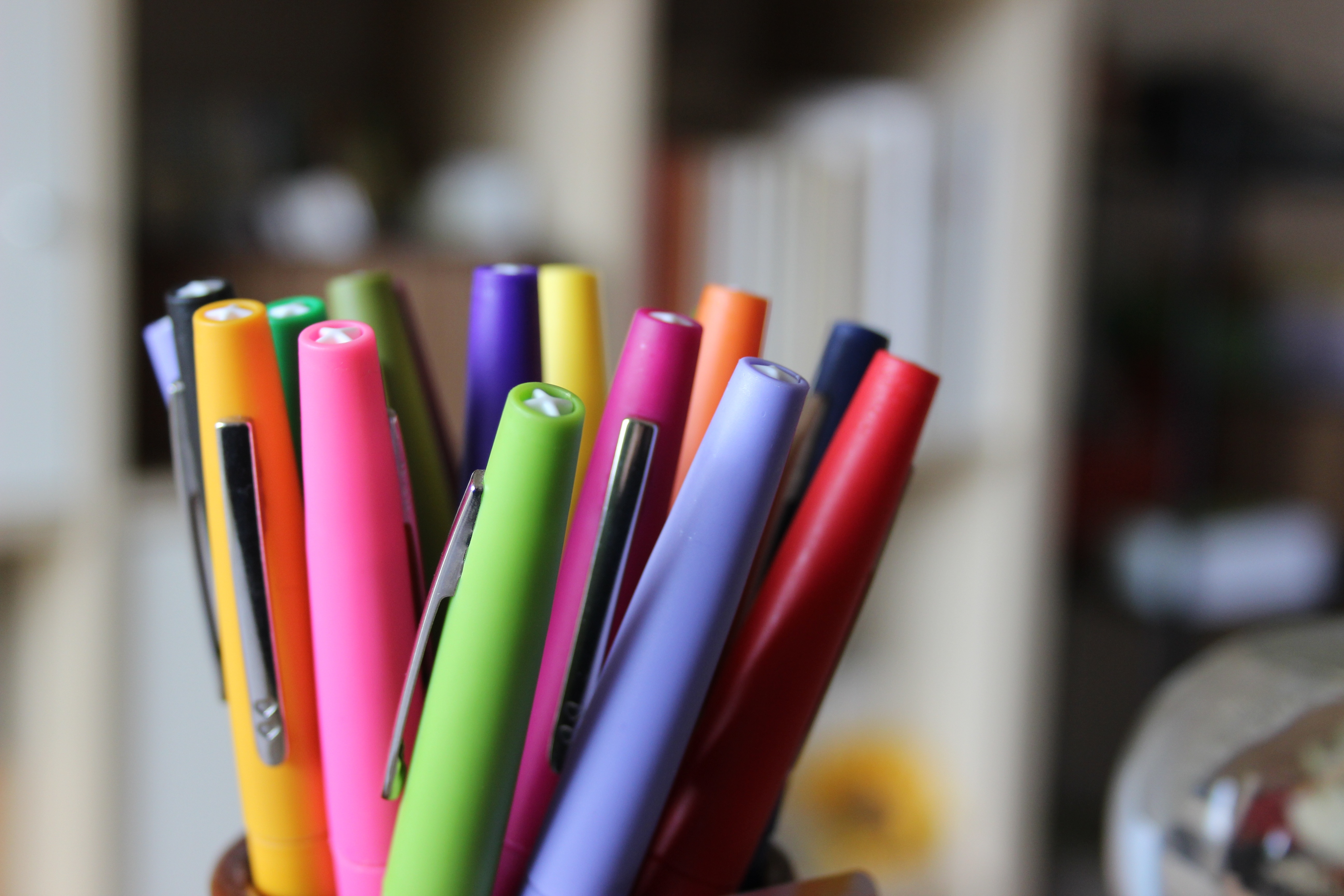 ACTIVITY
ACTIVITY 2
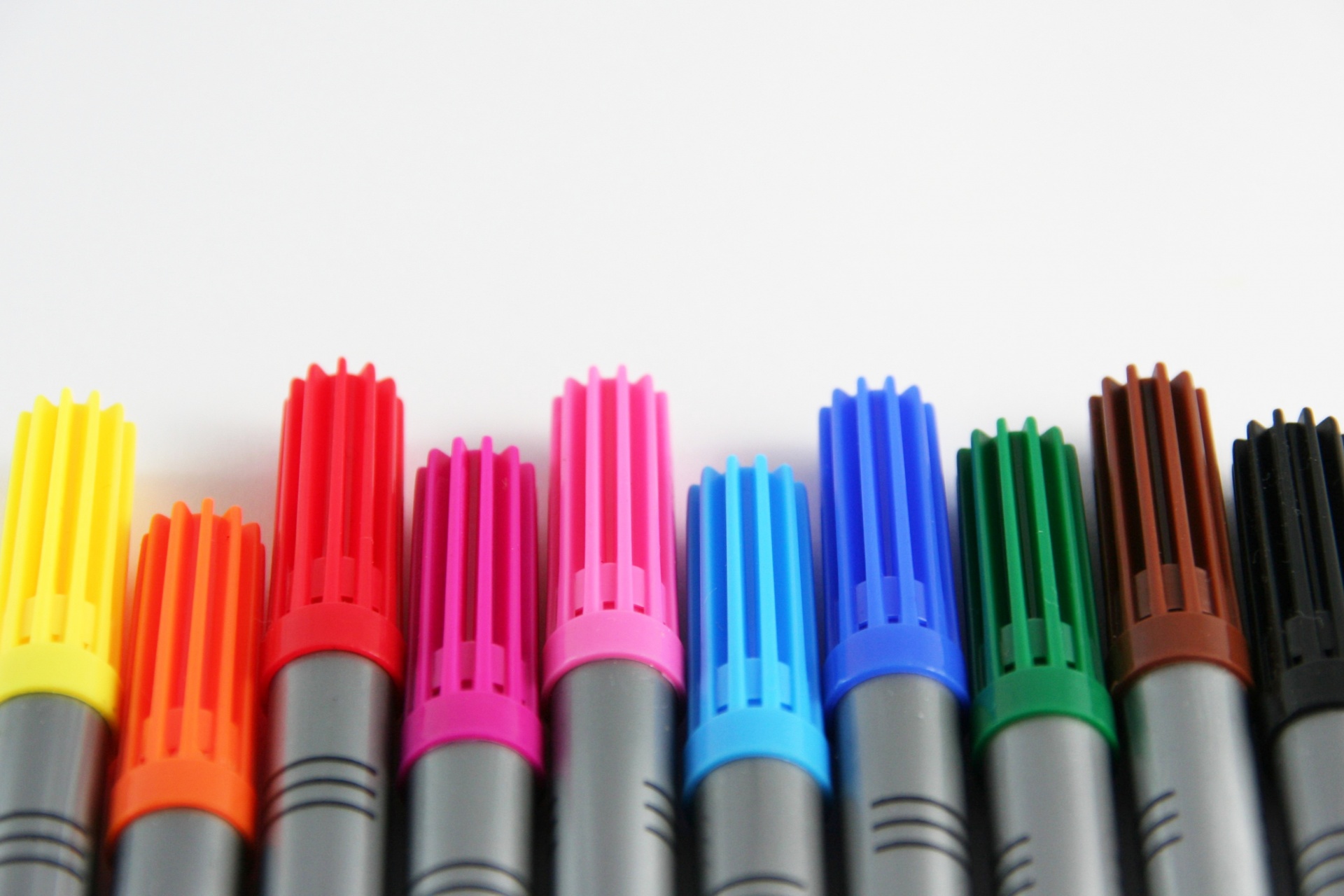 ACTIVITY 3
Activity 4
Activity 4